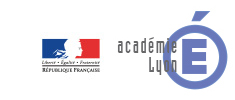 Séminaire technologie collège
10 décembre 2015
Présentation de
2 séquences
Domaine: L’informatique et la programmation
Cycle 4
Julien Launay
Séquence 1
Comment piloter un objet technique avec smartphone?
Séance 1: Commander une LED avec un smartphone
 Séance 2: Commander un portail à distance
 Séance 3: Piloter un robot à l’aide d’un smartphone
Séquence 2
Comment une information se déplace dans un réseau?
Comment communiquer des informations avec une LED?
 Comment simuler le routage d’une information sur un réseau local?
 Comment se déplace une information dans un réseau Internet?
Séquence n°1
Comment piloter un objet technique avec smartphone?
L’informatique et la programmation
Attendus de fin de cycle
Écrire, mettre au point et exécuter un programme.
Niveau ciblé: 4ème ou 3ème
Prérequis: séquences d'instructions, boucles, instructions conditionnelles.
Connaissances: Déclenchement d'une action par un événement, Notions d’algorithme et de programme.
Séquence n°1
Séquence 1 / Séance 1
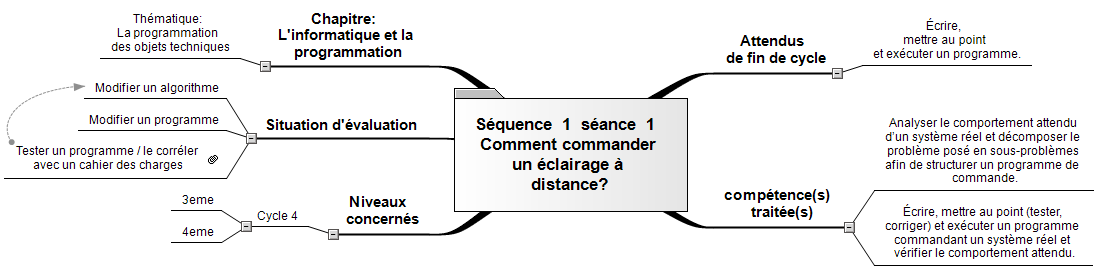 Séquence n°1
Utilisation d’objets connectés
Séance n°1
Îlot n°4
Îlot n°1
Îlot n°2
Îlot n°3
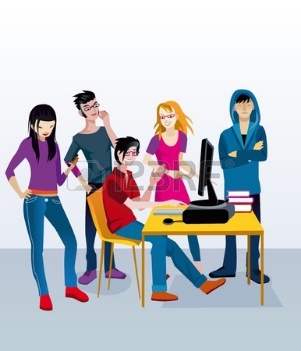 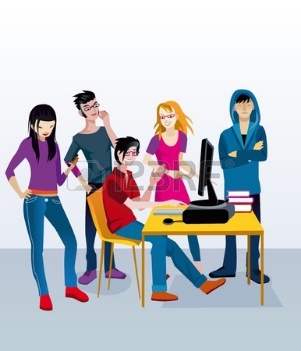 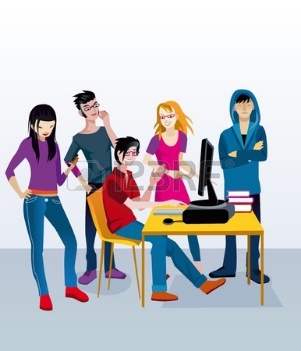 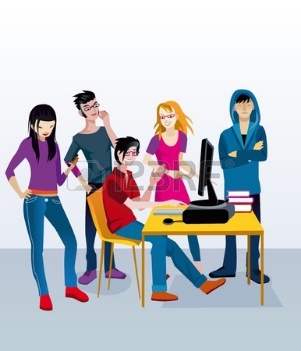 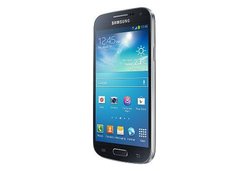 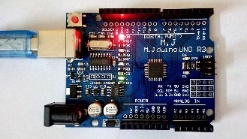 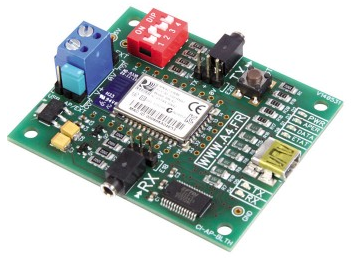 Situation : 
Les îlots travaillent deux à deux :
 un îlot émetteur, un îlot récepteur

Le premier objectif est de montrer qu’une identification de chaque appareil est nécessaire pour savoir qui communique avec qui.

Fonction appairage de la communication bluetooth
Appairage
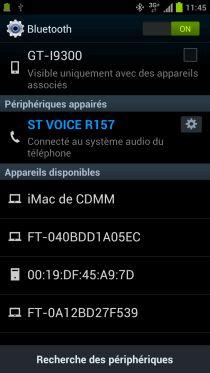 Identifiant Bluetooth  de l’objet cible donné à l’îlot
Séquence n°1
Diagramme de cas d’utilisation
Commander un éclairage à distance
Séance n°1
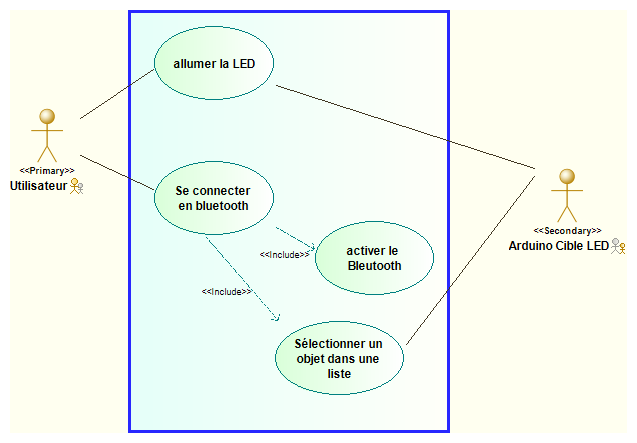 Séquence n°1
Programmation du smartphone
Séance n°1
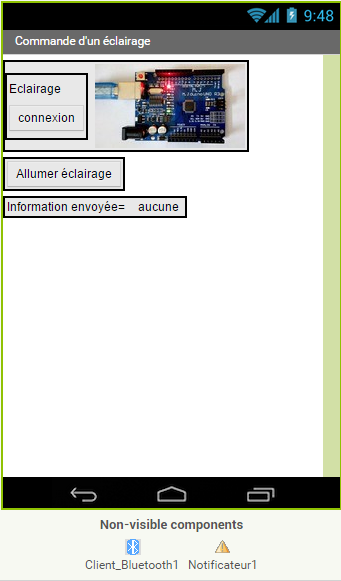 Le 2ème objectif est de construire un programme dans le smartphone et un dans la cible pour répondre au cahier des charges :
Un appui sur un bouton du smartphone entraine l’éclairage d’une sortie sur la carte cible.

Les notions abordées sont les algorithmes et en particulier la structure Si… alors… sinon…
Séquence n°1
Programme éclairage pour le smartphone
Logiciel : Appinventor
Séance n°1
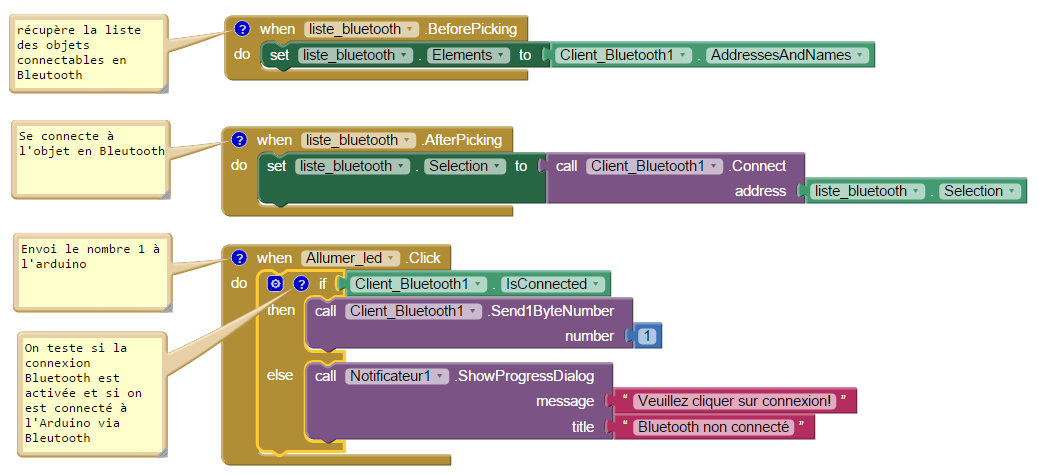 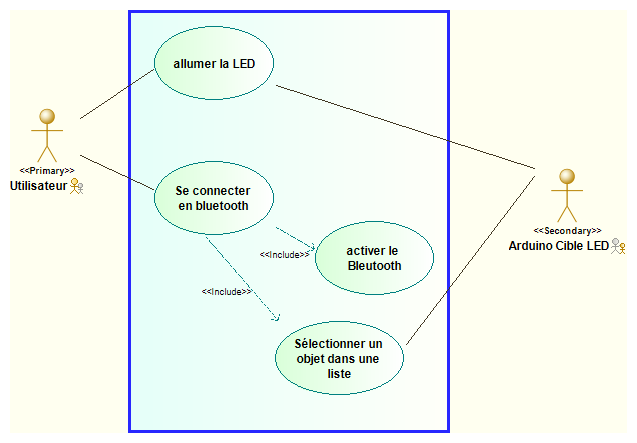 Séquence n°1
Programme coté cible :
Logiciel Ardublock pour carte Arduino
Séance n°1
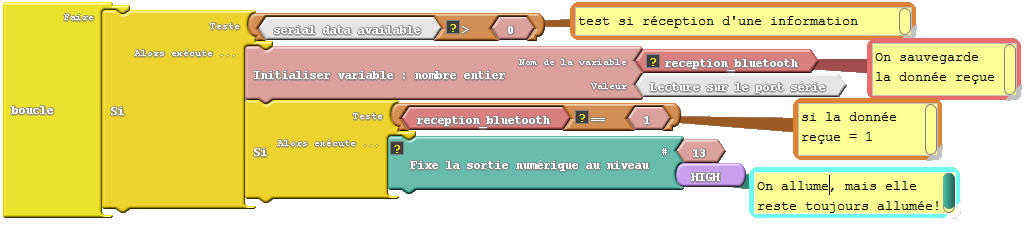 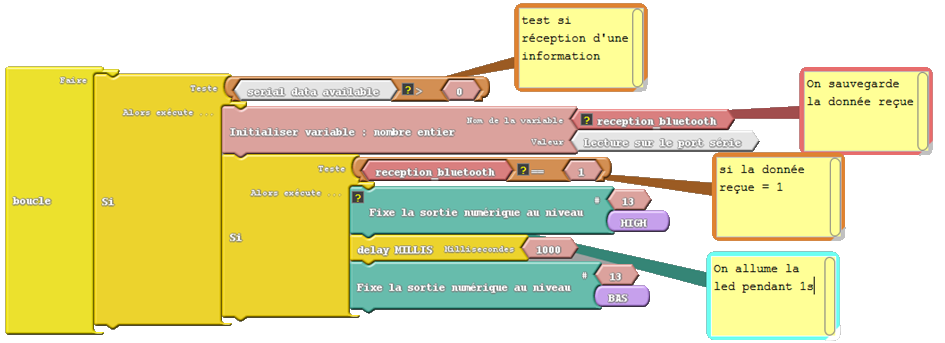 Évolution du cahier des charges en insérant une temporisation
Séquence n°1
Synthèse de la séance
Manipulation d’objets informatiques
Gestion des évènements
Algorithmes
Séance n°1
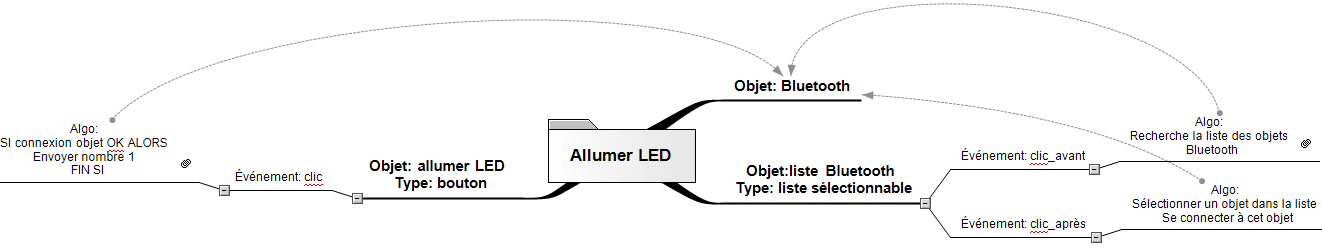 Flux d’informations dans une application
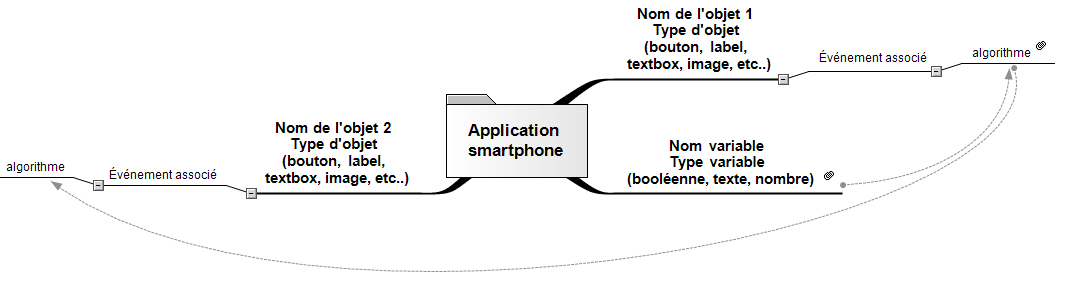 Séquence n°1
Séance 2: Commander un portail à distance
Séance n°2
Cas d’utilisation du portail coulissant commandé à distance
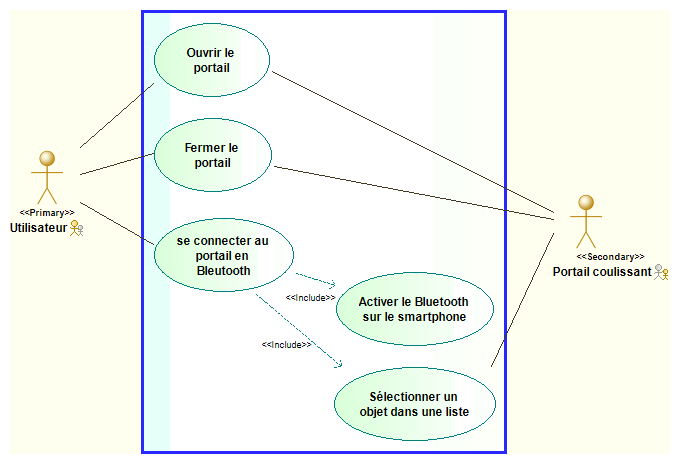 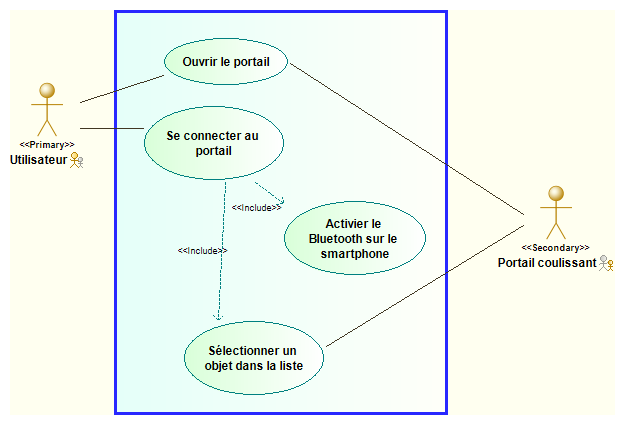 La séance N°2 va permettre de développer des algorithmes plus complexes qui demanderont d’enchainer les structures déjà vues.
L’objectif est de montrer que des structures imbriquées permettent de traiter tous les cas de figure qui peuvent se présenter.
Séquence n°1
Séance 3: Piloter un robot à l’aide d’un smartphone
Séance n°3
Commande d’un robot à distance
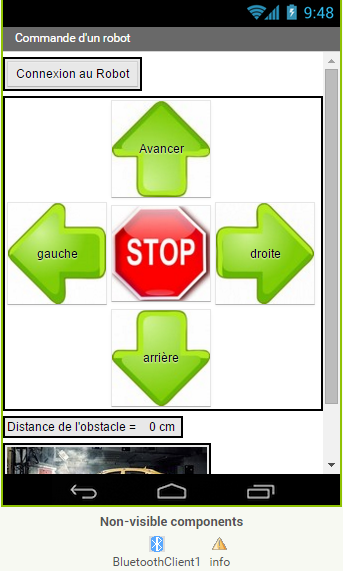 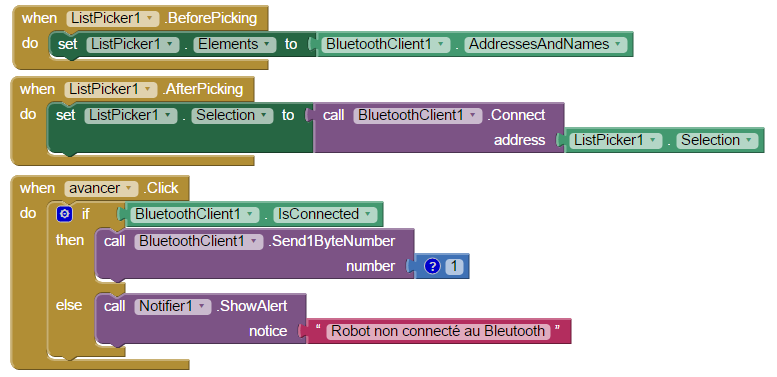 La séance N°3 fait apparaitre une multiplicité des boutons de commandes.
L’objectif est de montrer qu’il est nécessaire d’optimiser le programme en utilisant une variable associée à une nouvelle structure de programmation.
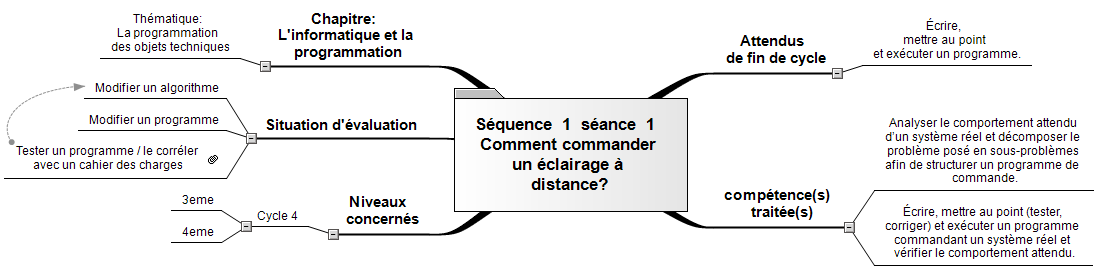 La synthèse de la séquence
 porte sur :


Le principe de l’identification et de l’appairage pour faire communiquer deux objets entre eux

La démarche d’élaboration et d’exécution d’un programme :
Étude du cahier des charges
Proposition d’algorithmes
Traduction dans un langage adapté
Simulation et recherche d’erreurs
Chargement dans une cible
Vérification du comportement réel
Correction en fonction de l’écart avec l’attendu